Principles & Definitions
[Speaker Notes: pdf (europa.eu)]
Agenda
Talking about definitions: Autonomized data Pseudonymized data, Personal data, processing, sensitive data, controller, processor, joint controller 
Purpose limitation & data minimization 
Accountability (Article 30, 35 – DPIA)
Data breaches 
Discussing case: CJEU Vyriausioji … C‑184/20:
Definitions
Personal Data
Personal data
Any information relating to an identified or identifiable natural person 
directly or indirectly
such as a name, an identification number, location data, an online identifier or to one or more factors specific to the physical, physiological, genetic, mental, economic, cultural or social identity of that natural person 
The GDPR clarified that 
location data and 
online identifiers may also be personal data
SENSITIVE DATA
Special categories ("sensitive data")
Classes of "sensitive data" are broader 
Include now "genetic data" and "biometric data" where processed "to uniquely identify a person"
Grounds for processing sensitive data are similar as before (same principle)
But there are wider (concrete) grounds in the area of health and healthcare management
E.g.: assessment of the working capacity of the employee
Broad ability for Member States to adduce new conditions (including limitations) regarding the processing of genetic, biometric or health data
Photographs will not automatically be considered as sensitive processing - only to the extent they allow the unique identification or authentication of an individual as a biometric (e.g. used as part of an electronic passport)
Processing of special categories "Sensitive data"
Prohibited unless
Data subject has given explicit consent
Necessary for obligations/rights in employment, social security & social protection law
Necessary to protect vital interests of data subject
For political, philosophical, religious, trade-union purposes by a foundation, association or not-for-profit body
Data manifestly made public by data subject
Necessary for establishment, exercise or defence of legal claims
Necessary for substantial public interest (under EU or Member State law)
Necessary for preventive or occupational medicine, assessment of working capacity, medical diagnosis, healthcare
Ground to allow health assessment in cars? 
Necessary for public health
Necessary for archiving, scientific/historical research or statistical purposed
PROCESSING
Pretty much everything is "processing"
(2) ‘processing’ means any operation or set of operations which is performed on personal data or on sets of personal data, whether or not by automated means, such as collection, recording, organisation, structuring, storage, adaptation or alteration, retrieval, consultation, use, disclosure by transmission, dissemination or otherwise making available, alignment or combination, restriction, erasure or destruction; 


Case 24/7 support
Anonymization
Where does anonymisation start and end?
Avoiding personal data
Anonymous information (Recital 26):
Does not relate to an identified or identifiable natural person or 
Data rendered anonymous in such a way that the data subject is not or no longer identifiable.
WP 29 Opinion 10 April 2014
De-anonymisation through combination with other sources
Pseudonymisation
"The younger brother of anonymisation" 
So far, largely underdeveloped rules
Risk mitigation tool
New developments in GDPR
Anonymous or pseudonymous data?
Anonymous data
Data rendered anonymous in such a way that the person is not or no longer identifiable
Data not related to an identified or identifiable natural person (not personal data)
De-anonymisation through combination with other sources

Pseudonymous data
The GDPR recognises for the first time:
Processing in such a way that the data can no longer be attributed to a specific data subject without the use of additional information 
Still personal data
Risk mitigation tool
The GDPR introduces a new concept "Pseudonymous data"
Processing in such a way that the data can no longer be attributed to a specific data subject without the use of additional information 
Such additional information 
Be kept separately 
Be subject to technical and organisational security measures
Is still a form of personal data
Its use is encouraged
For example: 
To be considered when determining if the processing is 'incompatible' with the purposes for which the personal data was originally collected and processed
Technique which may satisfy requirements to implement privacy by design and by default
May be employed to meet obligations to ensure the security requirements
GDPR encourages “pseudonymisation” of personal data
The GDPR creates incentives for controllers to pseudonymise the data that they collect, including
Pseudonymisation may facilitate processing personal data beyond original collection purposes
Pseudonymisation is an important safeguard for processing personal data for scientific, historical and statistical purposes
Pseudonymisation is a central feature of “data protection by design”
Controllers can use pseudonymisation to help meet the GDPR’s data security requirements
Controllers do not need to provide data subjects with access, rectification, erasure or data portability if they can no longer identify a data subject
The GDPR encourages controllers to adopt codes of conduct that promote pseudonymisation
CONTROLLER
Data controller
Data controller is
A person, company, institution or foundation or a number of them who determines the purposes and means of the processing of personal data 
either alone or jointly
TRAFI sets up a database of information about every car and car owner in Finland
 TRAFI is a data controller in relation to the personal data on the database
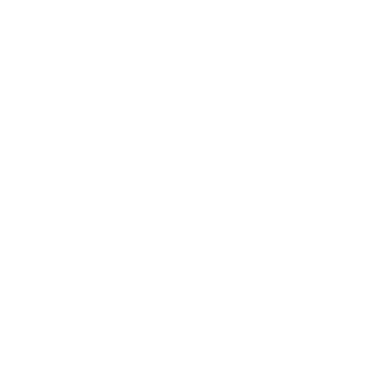 Article 4(7) GDPR
General obligations
Controllers must be able to demonstrate compliance with the GDPR's principles (Accountability)
Implement appropriate security policies and measures
Privacy impact assessment and prior consultation (when applicable)
Adopt certain "data protection by design" measures
Record of all processing activities
Undertake audits
Adherence to approved codes of conduct and certifications
Implement Privacy Policies
Appropriate staffing (e.g., data protection officer)
Staff training programs
PROCESSOR
What is a data processor?
A person, company, institution or foundation who processes the data on behalf of the data controller either alone or jointly (Article 4(8) GDPR)
YY engages a marketing company X to carry out a satisfaction survey of its existing customers. The marketing company will need information about YY's customers in order to carry out the survey. 
=> YY is a data controller in relation to the personal data on the customers
=> The marketing company X is a data processor, processing the information on behalf of YY
Processor's obligations
Controller remains responsible for its suppliers' errors
Processors obligations, including:
Only act on the controller's documented instructions,
List of technical and organizational measures,
Processor's staff must be bound by confidentiality obligations
Assisting the Controller for responding to requests from data subjects for: access, rectification, suppression, limitation, objection, portability of data
Return or delete personal data upon Controller's choice at the end of services
Assisting the controller to notify security breaches and to implement PIAs
Contribute to audits, including directly made by the Controller
Provide the controller with all information

Sub-processing only with prior consent from the Controller!
JOINT CONTROLLER
Joint controller
Wirtschaftsakademie
Jehovan todistaajat 
Fashion ID
Principles
General principles of processing
Similar principles as before:
Fairness 
Lawfulness and transparency
Purpose limitation 
Data minimisation 
Accuracy 
Storage minimisation
Security, integrity and confidentiality
Accuracy principle
Controllers responsible for demonstrating compliance
Why do we need principles?
Purpose limitation & data minimazation
Article 5: data management and data minimisation
Data minimisation: Systems must be set up in a way to store only the minimum amount of data. Maintaining more data must be justified!
Accuracy: data must be accurate, adequate, relevant- sometimes different systems include different sets of personal data and are not synchronised.
Practical advice: 
Check for overly broad default settings and decide what is mandatory to collect
Identity management is key to accuracy and should be addressed first in a privacy program!
[Speaker Notes: Different persons might have different identities => e.g. Phones]
Purpose limitation is a key GDPR provision - Art. 6(4)
Where the processing for a purpose other than that for which the personal data have been collected is not based on the data subject's consent or on a Union or Member State law [….] the controller shall, in order to ascertain whether processing for another purpose is compatible with the purpose for which the personal data are initially collected, take into account, inter alia: 
any link between the purposes for which the personal data have been collected and the purposes of the intended further processing; 
the context in which the personal data have been collected, in particular regarding the relationship between data subjects and the controller; 
the nature of the personal data, in particular whether special categories of personal data are processed, pursuant to Article 9, or whether personal data related to criminal convictions and offences are processed, pursuant to Article 10; 
the possible consequences of the intended further processing for data subjects; 
the existence of appropriate safeguards, which may include encryption or pseudonymisation.
Note: Also OECD Guidelines (art. 9); Convention 108 +(art 5(3)
[Speaker Notes: Purpose Specification Principle
9. The purposes for which personal data are collected should be specified not later than at the time of data collection and the subsequent use limited to the fulfilment of those purposes or such others as are not incompatible with those purposes and as are specified on each occasion of change of purpose.
(OECD)

collected for explicit, specified and legitimate purposes and not processed in a way incompatible with those purposes; further processing for archiving purposes in the public interest, scientific or historical research purposes or statistical purposes is, subject to appropriate safeguards, compatible with those purposes
Convention 108+]
Data protection to be embedded into processing operations at project initiation and go-live stages
Privacy by design - controllers
Obligations of the controller:
Implement appropriate technical and organisational measures 
E.g. pseudonymisation techniques 
Measures designed to implement data protection principles 
E.g. data minimisation
Implement measures in an effective way 
Integrate the necessary safeguards into the processing in order to 
Meet the requirements of the GDPR
Protect the rights of data subjects
When?
At the time of the determination of the means for processing 
At the time of the processing itself
Elements to consider: 
The state of the art
The cost of the information
The nature, scope, context and purposes of the processing
The risks of varying likelihood and severity for rights and freedoms of individuals posed by the processing
Accountability (Article 30, 35 - & dpia)
Accountability is written into GDPR as a legal obligation
The controller shall be responsible for and be able to demonstrate compliance with [the data protection principles] ("accountability") (Art. 5 (2)).

Taking into account the nature, scope, context and purposes of the processing as well as the risks … of natural persons, the controller shall implement appropriate technical and organisational measures to ensure and be able to demonstrate that the processing is performed in accordance with this Regulation. These measures shall be reviewed and updated where necessary (Art. 25 (1)).
The Principle of Accountability
The principle of accountability (Article 5)
Demonstrating compliance
Increased documentation obligations
It will be no longer enough to comply with legislation – the controller shall also be able to prove this
Relevance: 
Controllers are liable for processors 
 Subcontractor management via established processes and with standard terms + exception management
Accountability - GDPR reversed the burden of proof
Controllers must be able to demonstrate compliance with the GDPR's principles
Adopt certain "data protection by design" measures
Implement policies
Paper trails of decisions relating to data processing
Staff training programs
Undertake audits
Adherence to approved codes of conduct
Privacy impact assessment (when applicable)
The principle goes hand-in-hand with obligation to maintain a record of all processing activities
A word on terms
Documentation is key for accountability
What are DPIAs? (1)
The Protection Impact Assessments are a tool to evaluate privacy risks against given criteria (“privacy requirements”)
Those are often a mandatory part of privacy compliance
EU Article 35 of the GDPR; 
Previously those existed, too
Commission recommendation on the Data Protection Impact Assessment Template for Smart Grid and Smart Metering Systems (2014): 
US: E-Government Act of 2002


a record of all processing activities.
Article 29 Working Party (April 2017): 
"PIA is often used [...] to refer to the same concept"
What are DPIAs? (2)
Assessment might be self-assessments or assessments done by trained staff/externals
Impact = likelihood and severity of the risk
Relevant factors:
Nature, scope, context and purposes of the processing 
Sources of the risk
Envisaged measures, safeguards and mechanisms for mitigating that risk 
Nature, scope, context and purposes of the processing 
Sources of the risk 
Envisaged measures, safeguards and mechanisms for mitigating that risk
Core elements of DPIA
DPIA should take place prior to the data processing
DPIA needs to be done by qualified personnel
DPIA should be based on (pre)defined requirements 
DPIA should be part of a privacy program
DPIA needs follow up and decision-making on risk
When are DPIAs needed? (1)
Focal point: risks to rights and freedoms of individuals
Depends on the scope, context and purpose of processing 
Might be new technologies
Could apply in large-scale processing operations (Recital 91)
In certain circumstances it should be considered, whether a DPIA could be broader than a single project (e.g.: where several controllers plan to introduce a common application or processing environment across an industry sector) (Recital 92)
NOT mandatory: if the processing concerns personal data from patients or clients by an individual doctor, health care professional, or lawyer
[Speaker Notes: Examples for other "risky data": communications data, location data, financial data (which poses a risk of fraud)]
When are DPIAs needed? (2)
Type of processing is likely to result in a high risk to the rights and freedoms of individuals 
Systematic and extensive evaluation of personal aspects based on automated processing (e.g. profiling such as credit monitoring or genetic testing), and on which serious decisions are based (e.g. legal effects or similar, such as exclusion or discrimination)
Processing sensitive data on a large scale 
Systematic monitoring of a publicly accessible area on a large scale (e.g. video surveillance)
[Speaker Notes: Large scale: Art. 29 WP says single practicioner not covered.; factors to consider:- number of data subjects as absolute number or proportion
Volume of data 
Duration, permancenc, data protecting
Geographical extent of the activity]
When are DPIAs needed? (3) – Art. 29 WP additional groups
Datasets that have been matched or combined
Data concerning vulnerable data subjects (children, employees, mentally ill, elderly, patients)
Innovative use or applying technological or organisational solutions 
E.g. combining use of finger print and face recognition
Data transfers across borders outside of the EU
Processing prevents data subjects from exercising a right or using a service/contract 
Public area used that cannot be avoided 
Such as screening used by banking
[Speaker Notes: NOTE: 2 or more needed 
Examples for other "risky data": communications data, location data, financial data (which poses a risk of fraud)
Datasets that have been matched or combined
Data concerning vulnerable data subjects => recital 75
Innovative use or applying technological or organisational solutions recital 89/90
Data transfers across borders outside of the EU => 116
Processing prevents data subjects from exercising a right or using a service/contract 22/recital 91]
When are DPIAs [not] needed? (4)
Same or similar processing
Already done within a group, e.g. municipalities 
Based on a legal requirement
On the list of a supervisory authority
[Speaker Notes: NOTE: 2 or more needed 
Examples for other "risky data": communications data, location data, financial data (which poses a risk of fraud)
Datasets that have been matched or combined
Data concerning vulnerable data subjects => recital 75
Innovative use or applying technological or organisational solutions recital 89/90
Data transfers across borders outside of the EU => 116
Processing prevents data subjects from exercising a right or using a service/contract 22/recital 91]
Process – Article 35
DPIA needs to be documented!
Data Protection Officer needs to be involved (2)
Compliance with the approved codes of conduct referred to in Article 40 
Where appropriate, the controller shall seek the views of data subjects or their representatives on the intended processing, without prejudice to the protection of commercial or public interests or the security of the processing operations  how?
[Speaker Notes: Privacy threshold analyis needs also be documented why a DPA should not be done]
What should be assessed?
The assessment shall contain at least:
a systematic description of the envisaged processing operations and the purposes of the processing, including where applicable the legitimate interest pursued by the controller; 
an assessment of the necessity and proportionality of the processing operations in relation to the purposes; 
an assessment of the risks to the rights and freedoms of data subjects referred to in paragraph 1; 
the measures envisaged to address the risks, including safeguards, security measures and mechanisms to ensure the protection of personal data and to demonstrate compliance with this Regulation taking into account the rights and legitimate interests of data subjects and other persons concerned
[Speaker Notes: Good news is: no particular form1]
DATA BREACHES
Data breach definition
Breach means a security breach leading to the destruction, loss, alteration, unauthorised disclosure of or access to personal data
Breach of 
Confidentiality
Integrity 
Availability 
Have you been a victim of a breach?
Data breach notification under GDPR (1) – DPA
Notification must be made without undue delay, where feasible within 72 hours after having become aware of it

The controller must, notify the personal data breach to the supervisory authority, unless the personal data breach is unlikely to result in a risk to the rights and freedoms of natural persons 

Forms 
Tactics
Not notifying could be costly (source: NYT 8.9.)
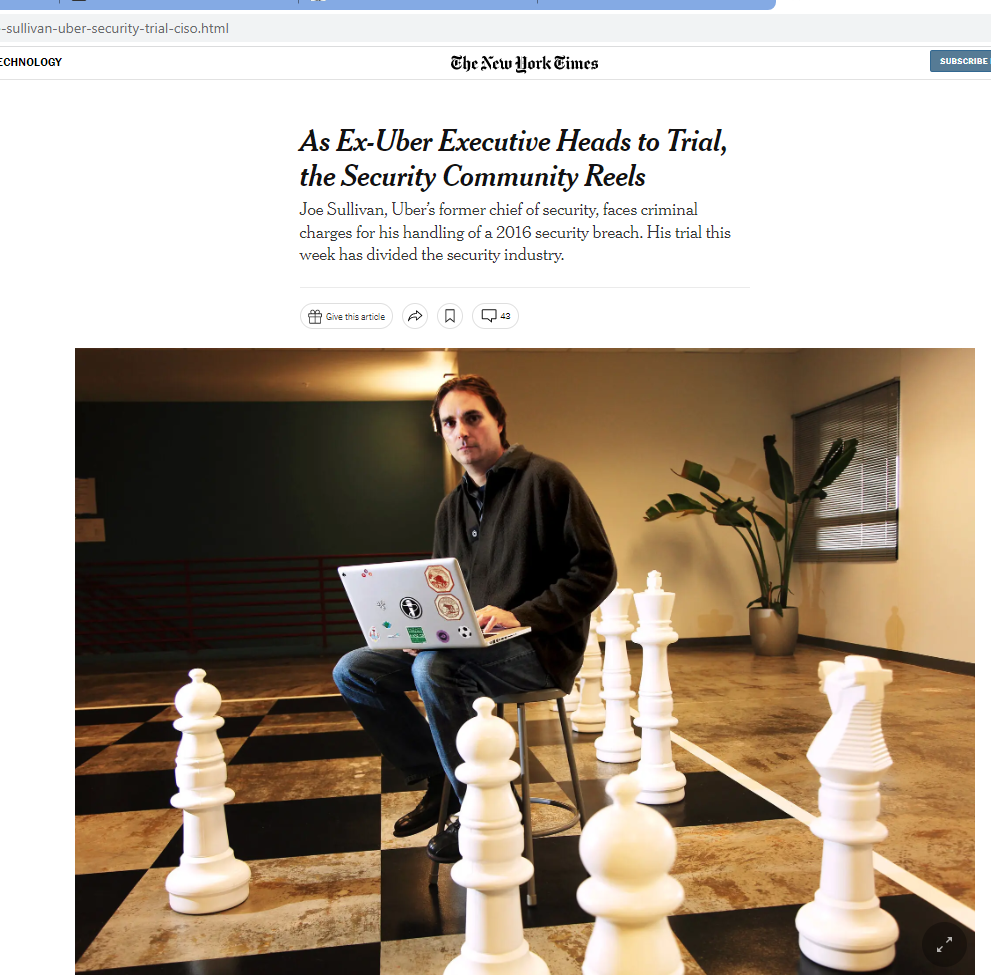 Do you think this is fair?
How would you have reacted?
Data breach notification under GDPR (2) – Individuals
When the personal data breach is likely to result in a high risk to the rights and freedoms of natural persons, the controller shall communicate the personal data breach to the data subject without undue delay unless..
Controller has implemented TOMS so that the pd is unintelligible (e.g. encryption)
Taken subsequent measure which ensure that the high risk wont materialize
It would be a disproportionate effort
Questions
Do you think the different treatment of individuals and DPA is okay?
Compensation?
Is lack of resources a good reason not to follow DP law?
" " 89      However, it must be pointed out that a lack of resources allocated to the public authorities cannot in any event constitute a legitimate ground justifying interference with the fundamental rights guaranteed by the Charter. "

Do you agree?
What does that mean for the private sector?
Activity
Let's discuss the judgement
Please prepare the following answers alone (you can ask your classmates/me about things you have not understood). 
Summarize the case in your own words
Which type of procedure is this case? [and what will be the next steps]
There were two main questions before the court. 
a) Do you agree with the outcome of the first question?
b) Do you agree with outcome of the second question?
[Speaker Notes: The case dealt with a conflict of anti-corruption laws in Lithuania and data protection law. The Chief Ethics Commission in Lithuania is tasked with fighting corruption. It asked a director of a public establishment (= the data subject) to declare his and his spouses interests according to the anti-corruption laws. The Lithuanian regime foresaw that certain information from the declaration had to be published on the website of the Chief Ethics Commission, such as the forename and surname and as well income related data.]
Any Questions?